НОВОКУБАНСКИЙ РАЙОН
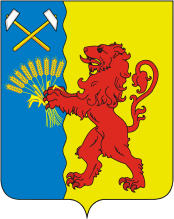 Исполнение доходной части бюджета за 6 месяцев 2023 года
Налоговые и неналоговые доходы консолидированного краевого бюджета
млн. руб.
место по темпам роста
26 место
+ 10,5%
место по исполнению плана
28 место
Основные налоговые поступления
млн.руб.
Налоговые и неналоговые доходы консолидированного районного бюджета
439 млн.рублей
Всего поступило
Динамика поступлений
104,3%
Налоговые и неналоговые доходы бюджетов поселений
Новокубанское городское поселение
млн.руб.
Советское сельское поселение
млн.руб.
Ковалевское сельское поселение
млн.руб.
Прочноокопское сельское поселение\
млн.руб.
Прикубанское сельское поселение
млн.руб.
Новосельское сельское поселение
млн.руб.
Бесскорбненское сельское поселение
млн.руб.
Верхнекубанское сельское поселение
млн.руб.
Ляпинское сельское поселение
млн.руб.
Собственные доходы бюджетов поселений